NETFLEX
Daily physical activity is very important to help keep a healthy mind and body during this difficult
time. Click on an image below to try a workout. 

Healthy body = healthy mind
Themed Workouts
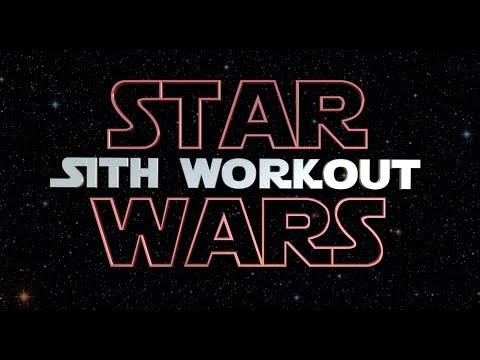 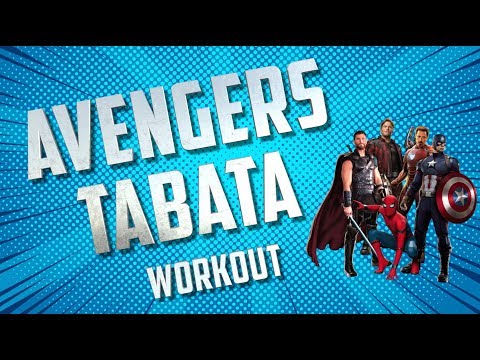 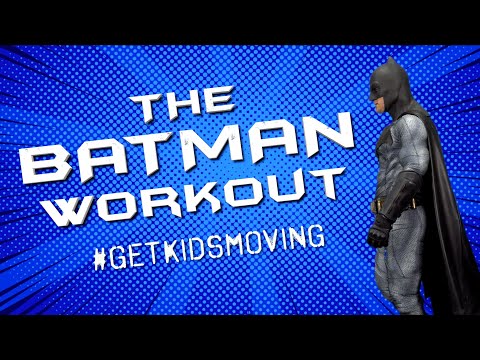 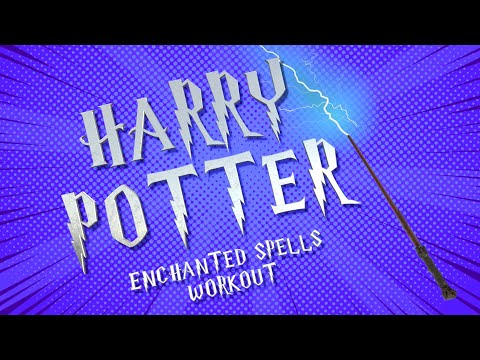 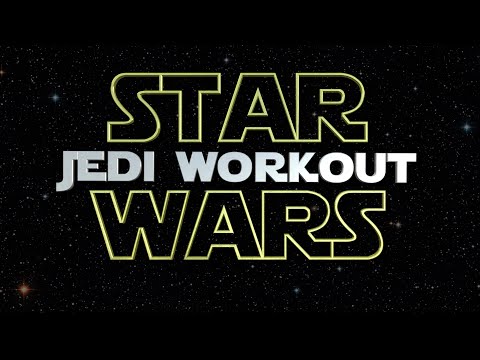 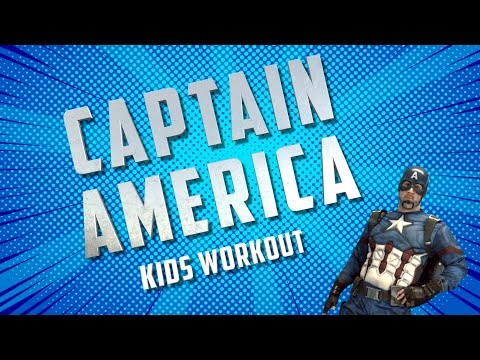 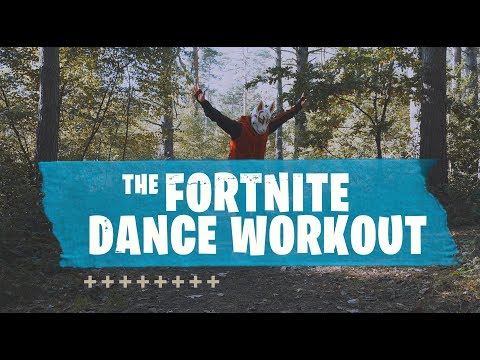 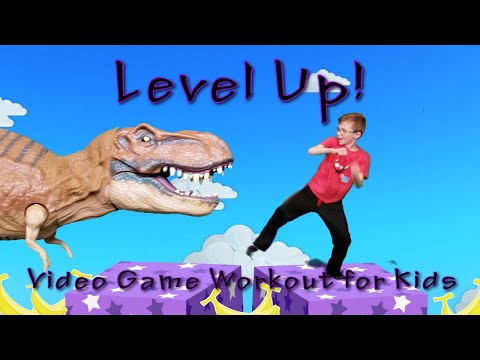 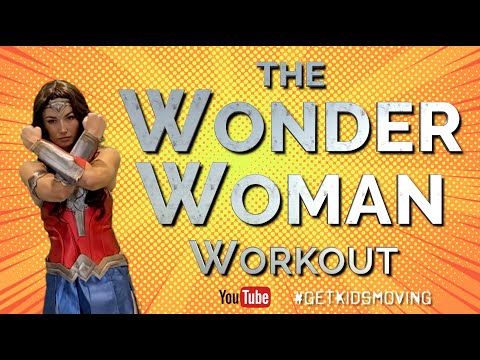 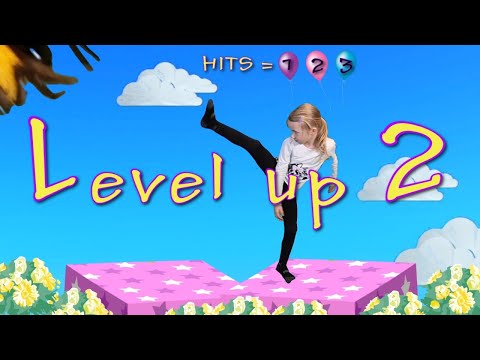 Stormbreak Mindfulness
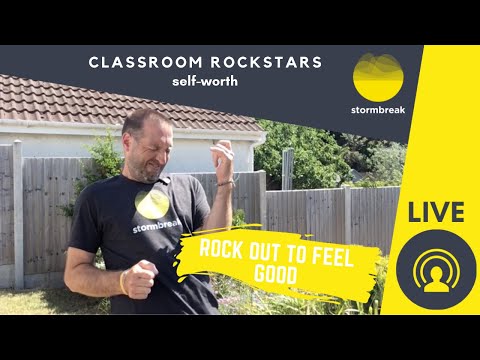 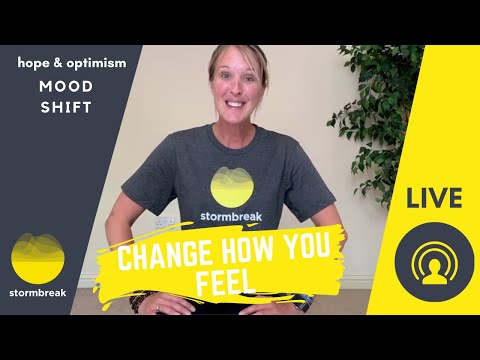 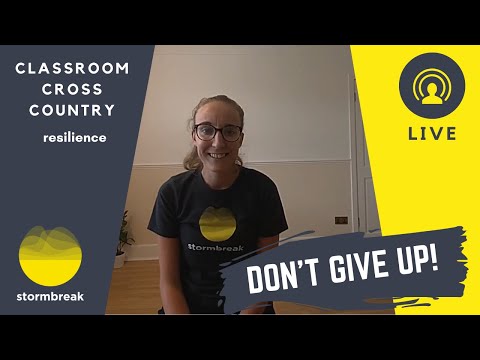 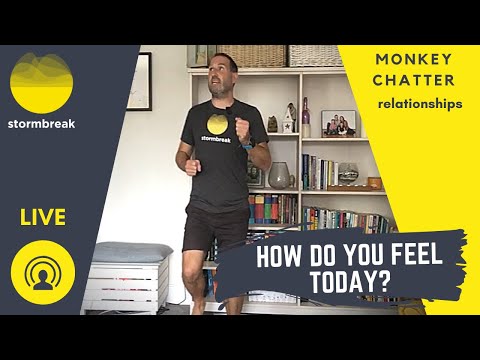 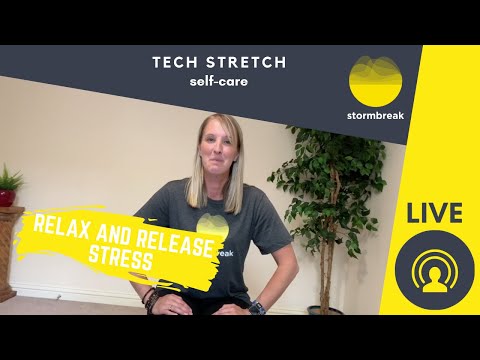 Self-Worth
Hope and Optimism
Resilience
Relationships
Self-Care
NETFLEX
Daily physical activity is very important to help keep a healthy mind and body during this difficult
time. Click on an image below to try a workout. 

Healthy body = healthy mind
P.E. with Joe
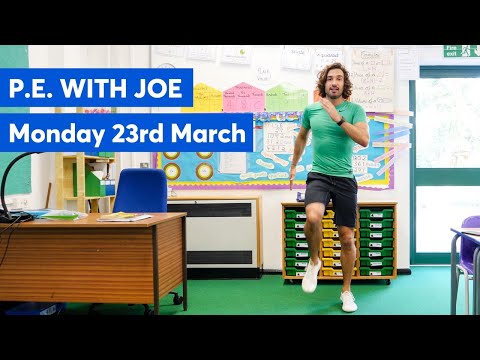 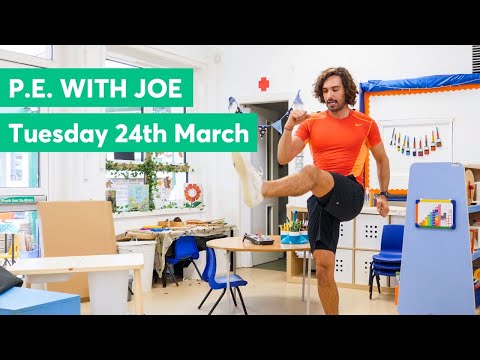 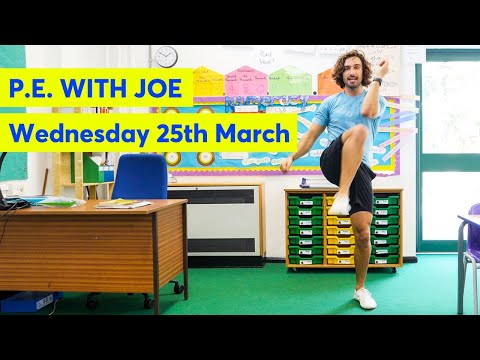 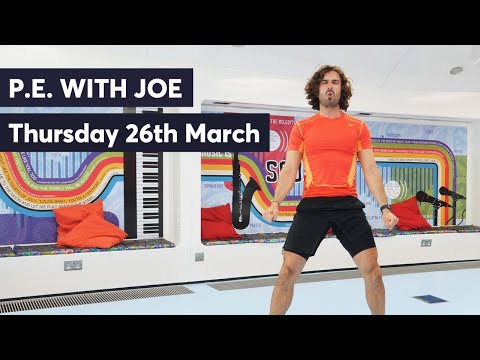 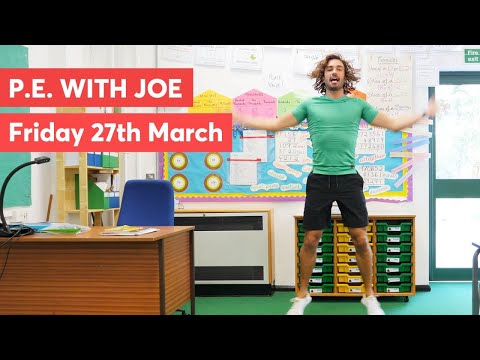 Brain Breaks
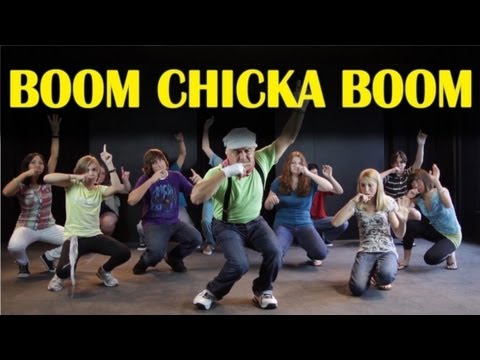 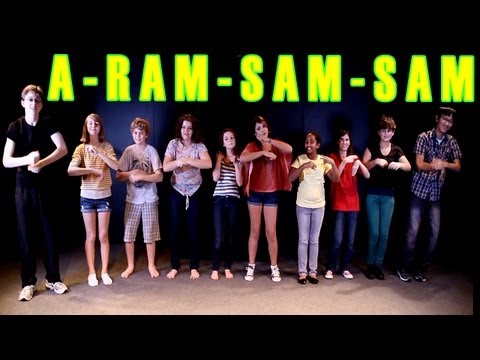 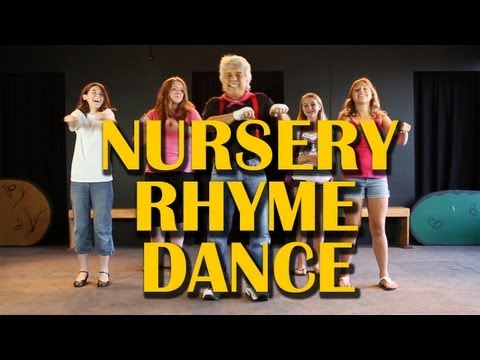 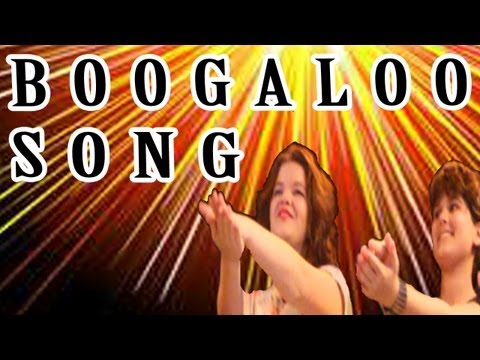 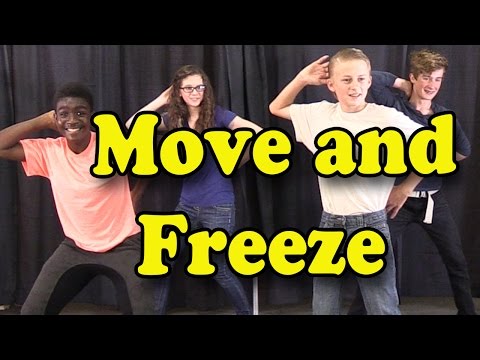 Yoga
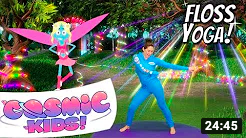 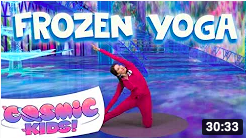 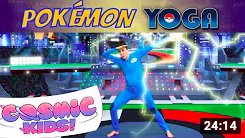 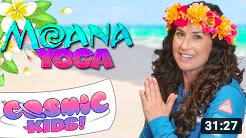 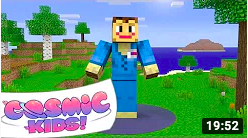 NETFLEX
Daily physical activity is very important to help keep a healthy mind and body during this difficult
time. Click on an image below to try a workout. 

Healthy body = healthy mind
Just dance
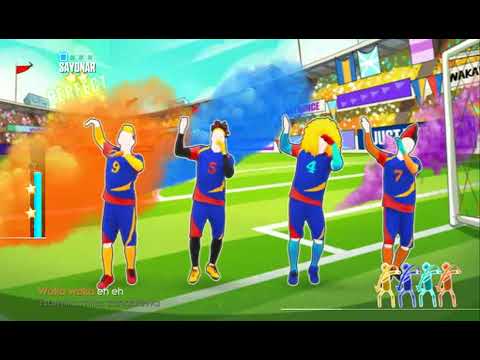 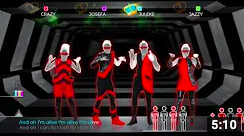 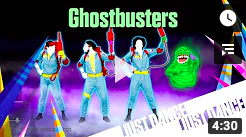 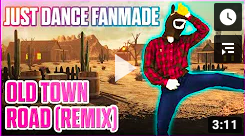 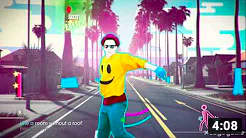 Fitness fun
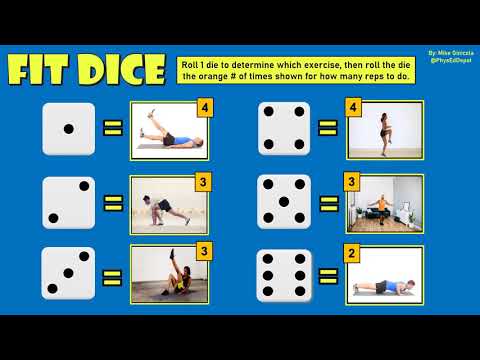 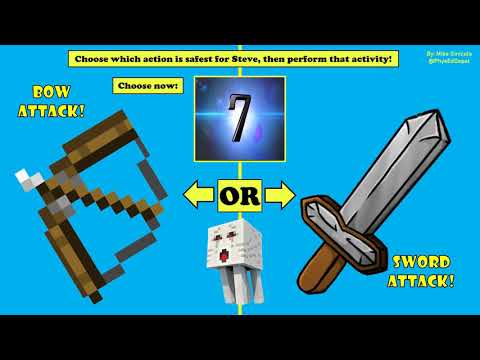 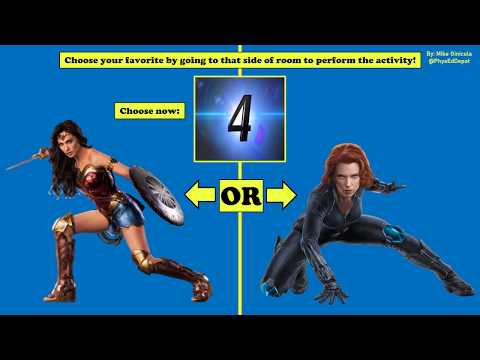 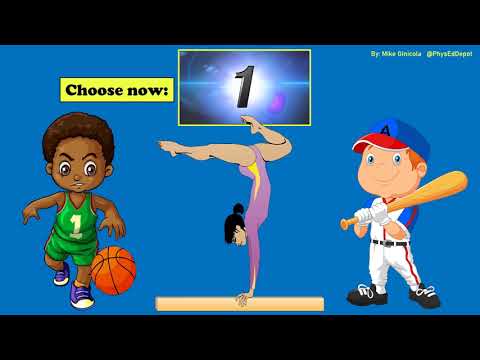 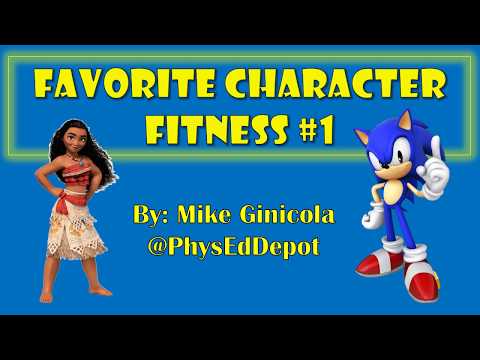 PE at home: challenge
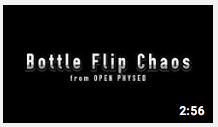 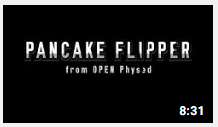 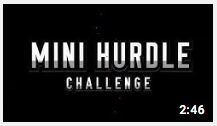 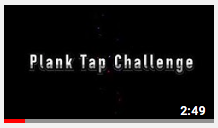 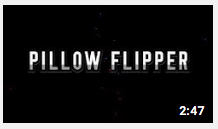 NETFLEX
Daily physical activity is very important to help keep a healthy mind and body during this difficult
time. Click on an image below to try a workout. 

Healthy body = healthy mind
LRS Inclusive Activities
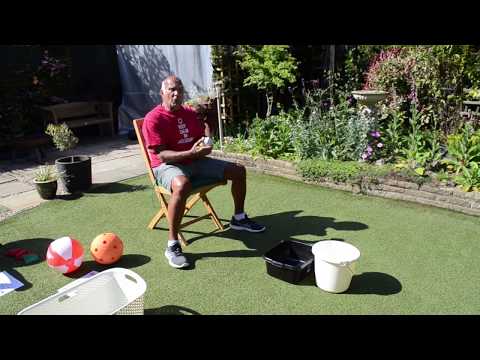 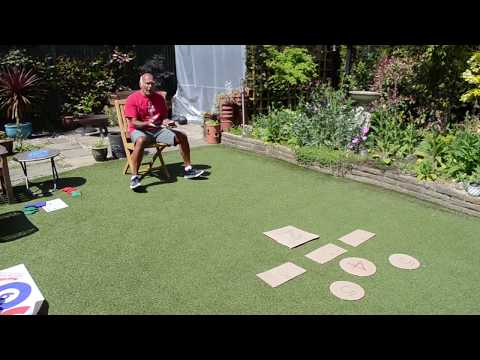 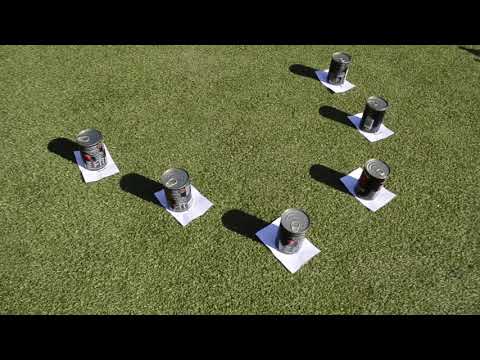 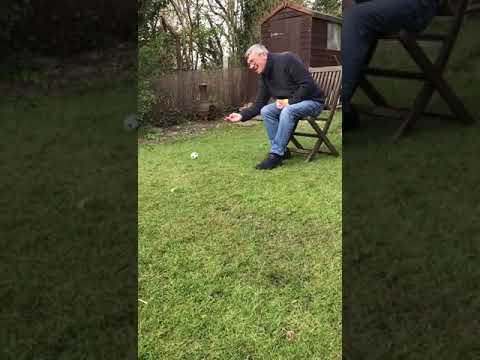 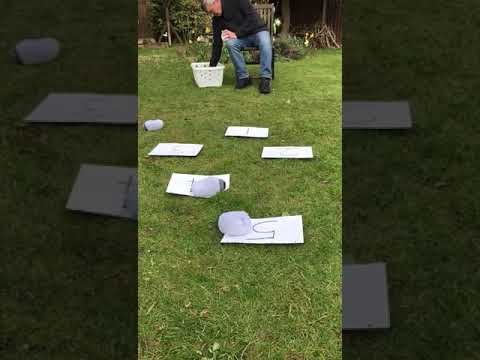 Target Alley
Target Bean Bags
Rolling Ball Challenge
Audible Basketball
Number Challenge
WheelPower Workouts
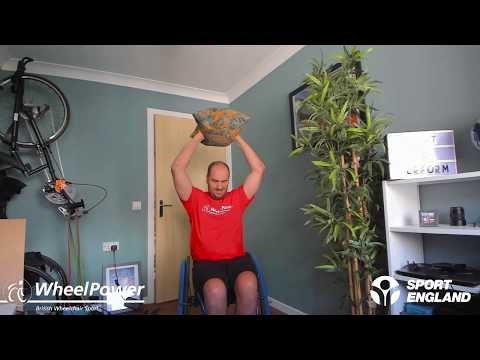 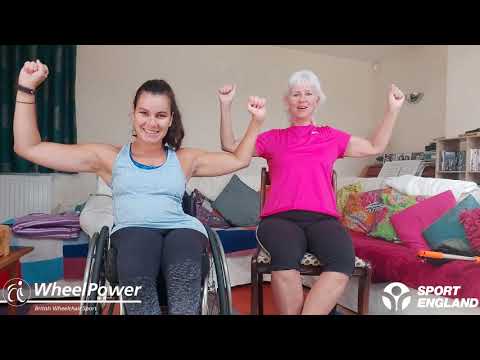 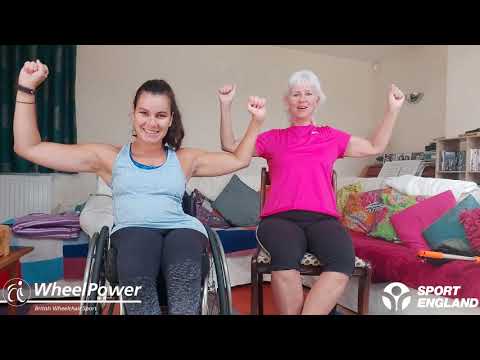 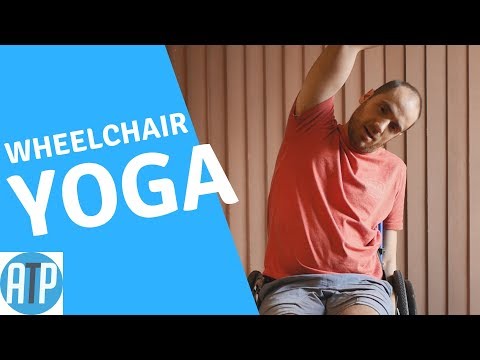 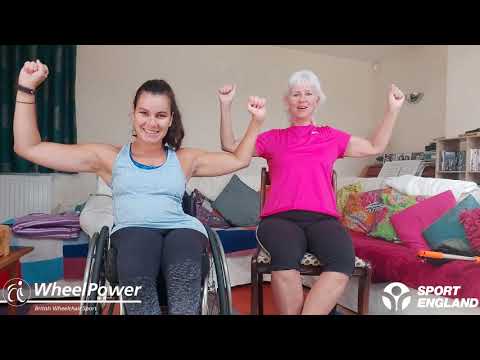 Beginner Yoga
Superhero Workout
No Equipment Cardio
Simple Core Workout
Circuit Training
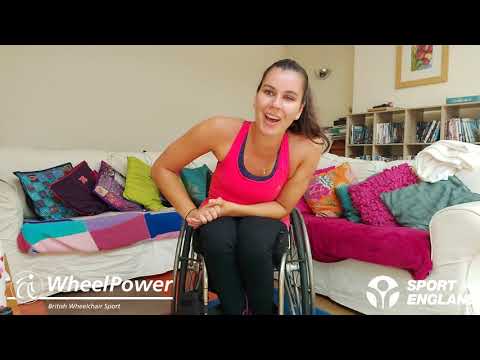 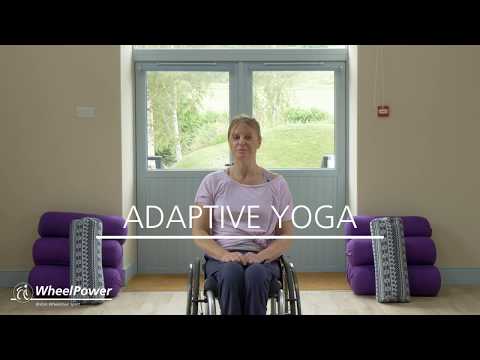 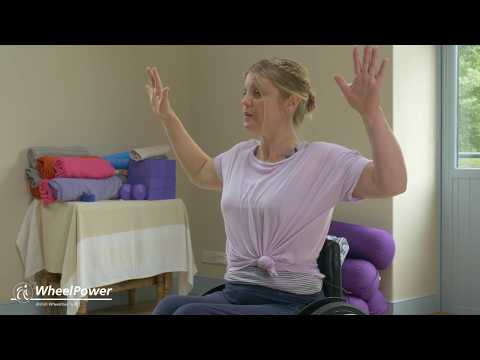 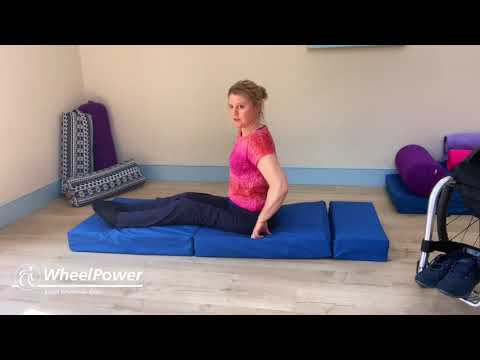 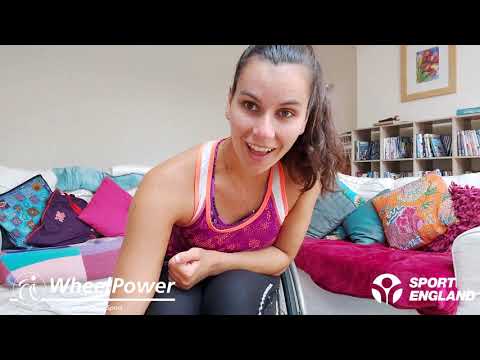 Adapted Yoga 1
Aeroplane Workout
Adapted Yoga 2
Guess The Sport
Adapted Yoga 3
NETFLEX
Daily physical activity is very important to help keep a healthy mind and body during this difficult
time. Click on an image below to try a workout. 

Healthy body = healthy mind
Healthy eating
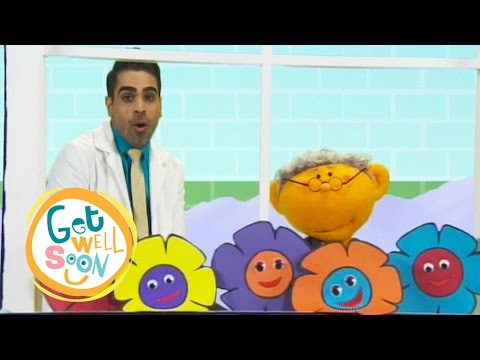 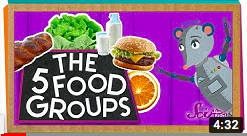 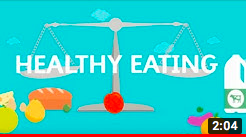 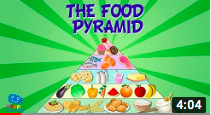 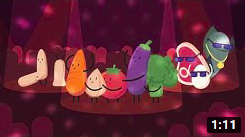 Our bodies
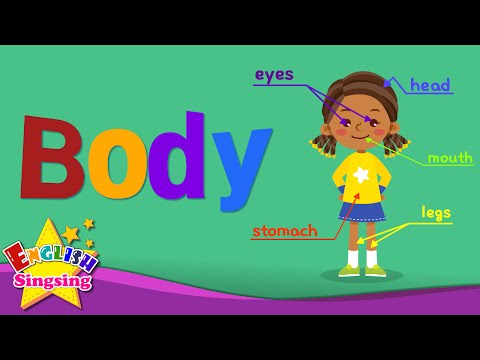 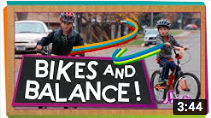 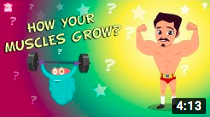 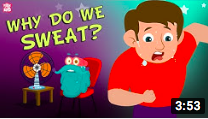 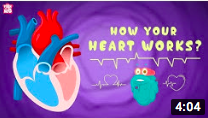 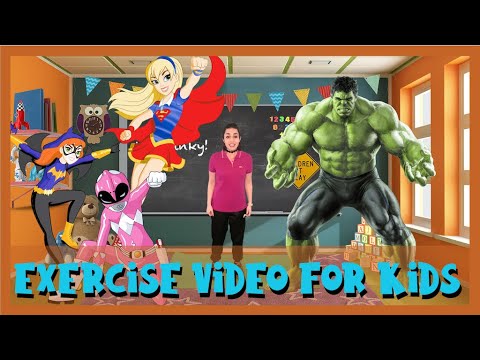 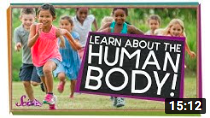 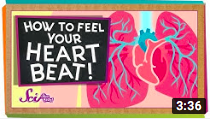 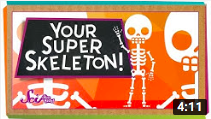 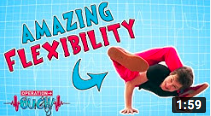 NETFLEX
Daily physical activity is very important to help keep a healthy mind and body during this difficult
time. Click on an image below to try a workout. 

Healthy body = healthy mind
James Sutliffe Fitness
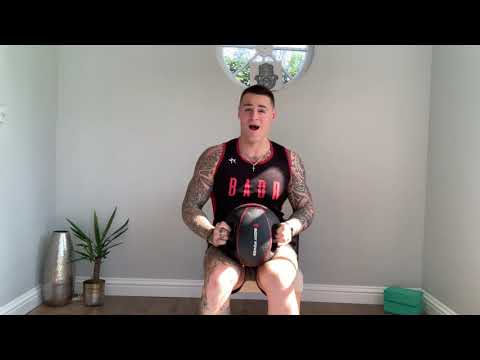 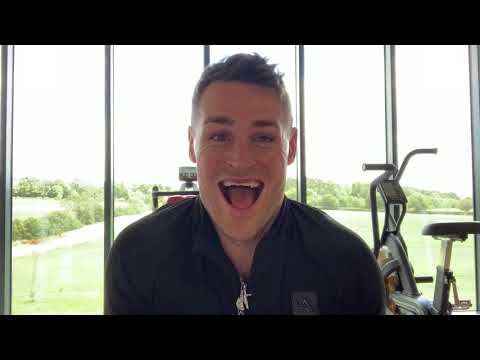 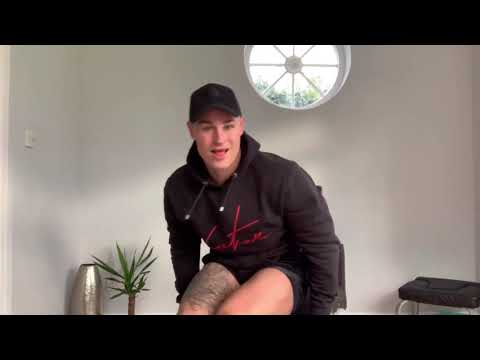 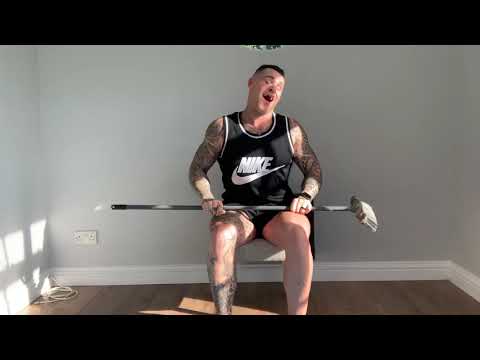 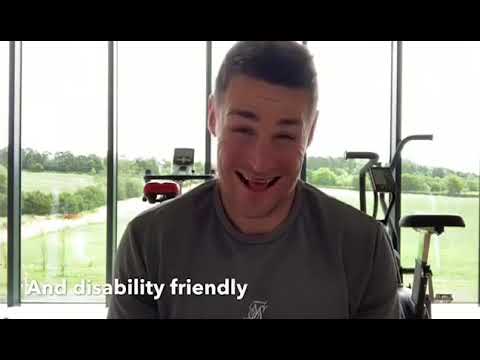 Wheelchair Workout
Upper-body Workout
Wheelchair HIIT
Wheelchair Cardio
Wheelchair Core
Dance
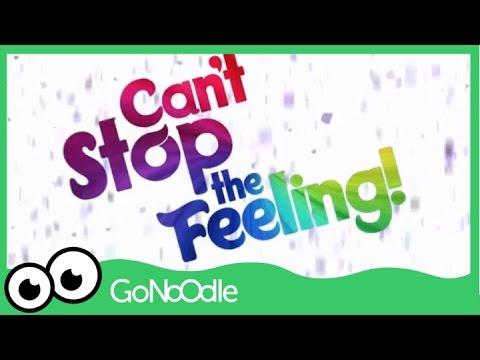 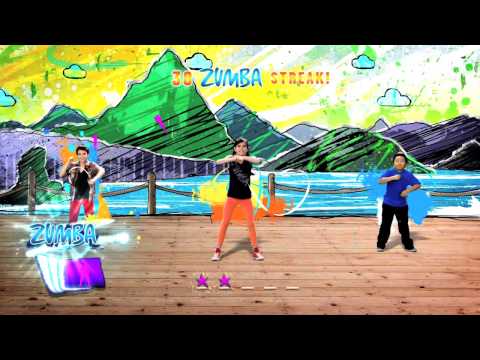 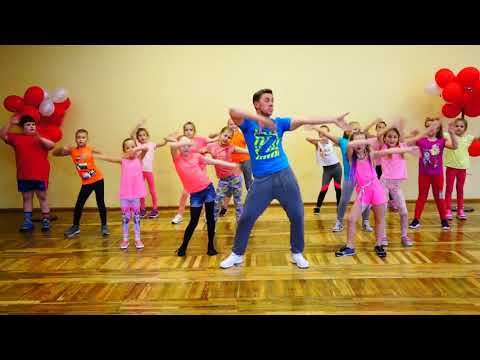 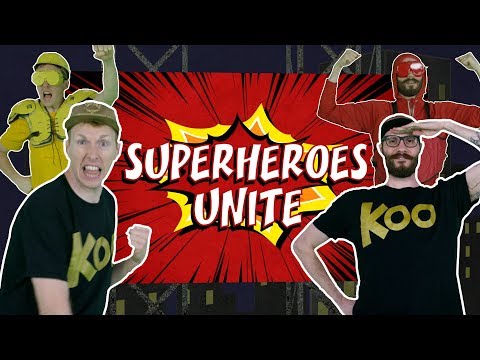 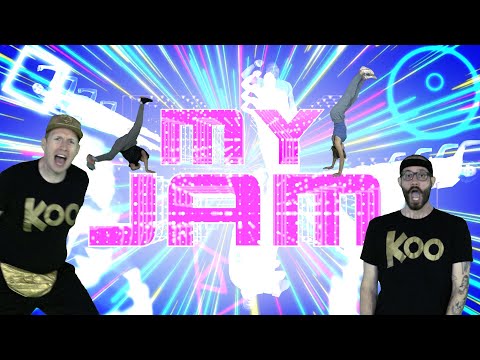 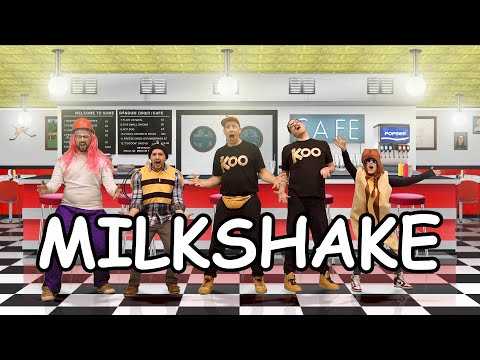 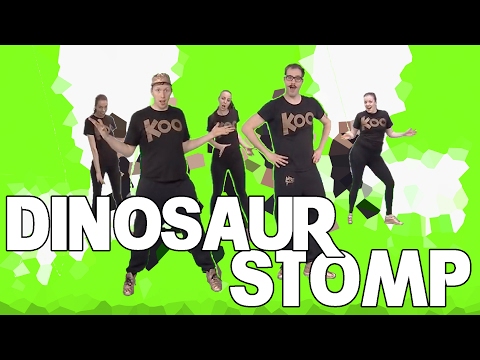 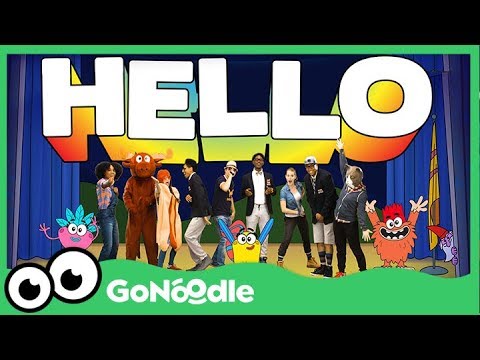 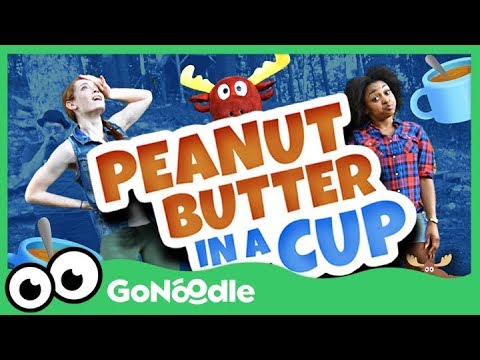 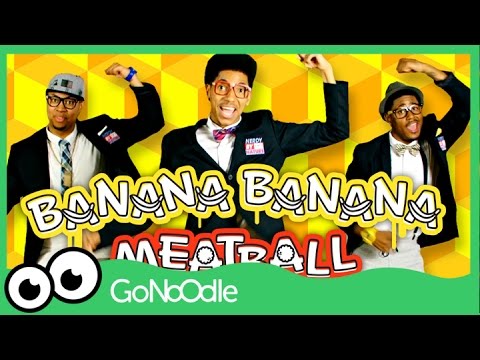 NETFLEX
Daily physical activity is very important to help keep a healthy mind and body during this difficult
time. Click on an image below to try a workout. 

Healthy body = healthy mind
MATP
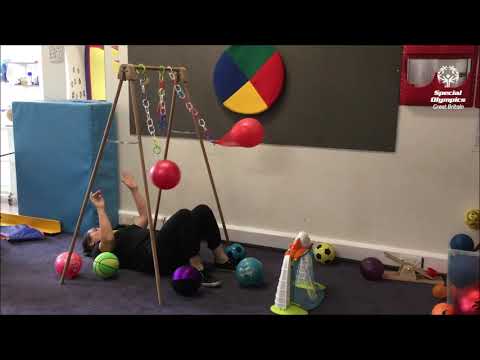 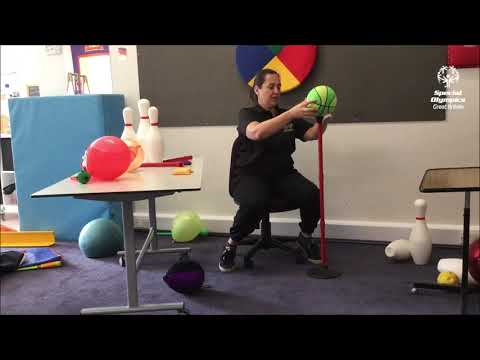 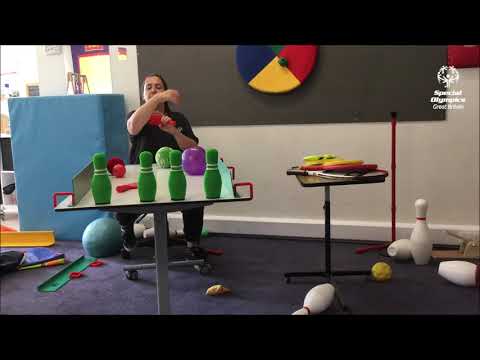 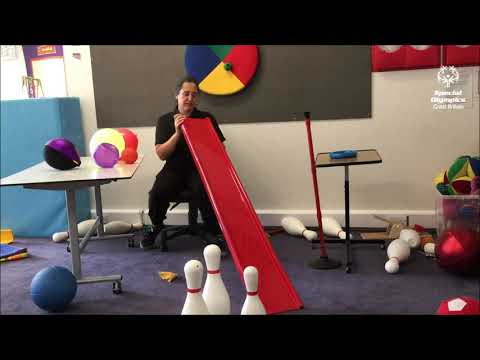 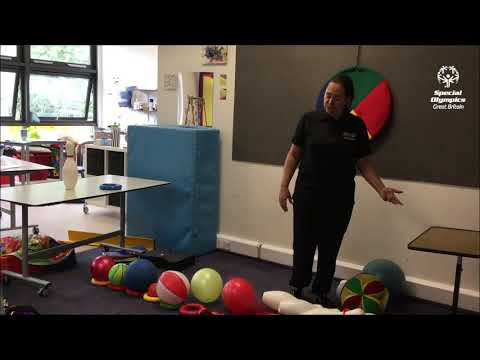 Striking and Kicking whilst lying
Striking with hands
Striking with a bat
Kicking whilst standing
Striking with Upper Body
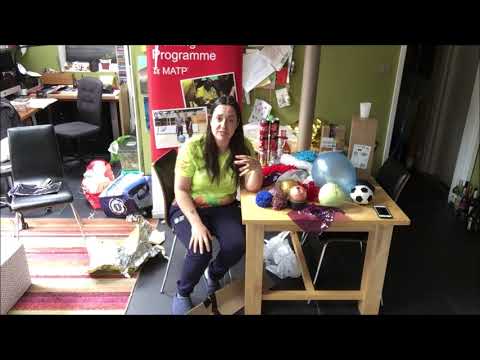 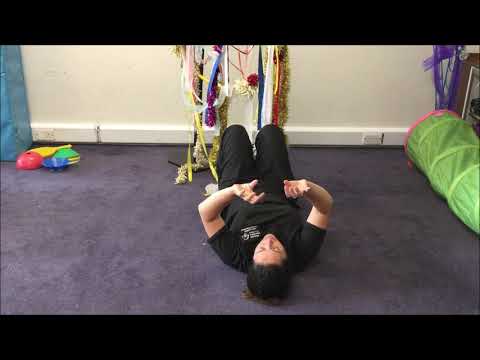 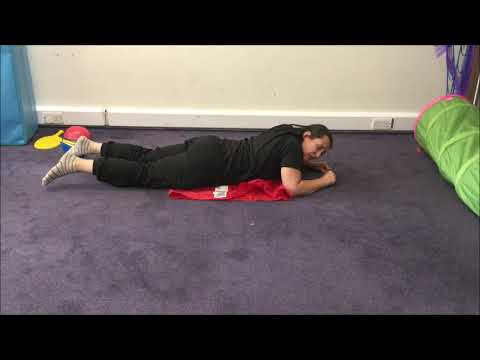 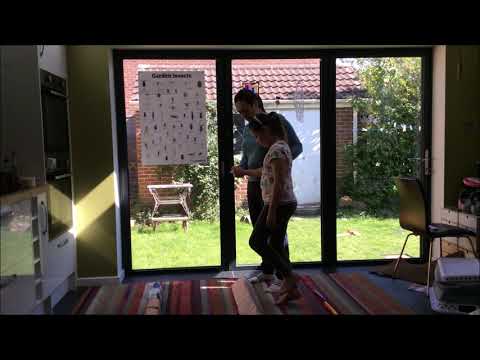 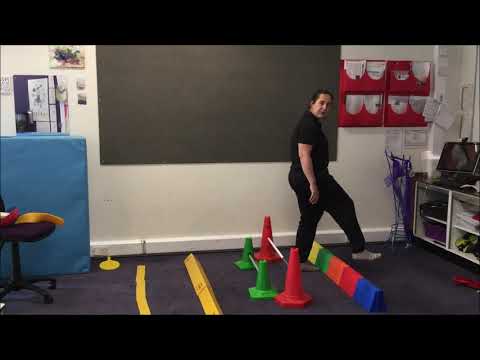 Striking, Kicking and Dexterity
Mobility: Rolling
Mobility: Across the floor
Mobility: Stepping Up/Over
Mobility: Walking
NETFLEX
Daily physical activity is very important to help keep a healthy mind and body during this difficult
time. Click on an image below to try a workout. 

Healthy body = healthy mind
Inclusive Sports at Home
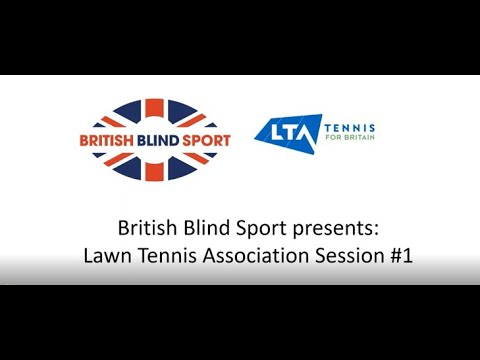 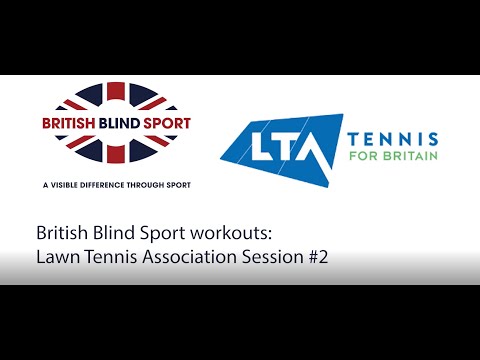 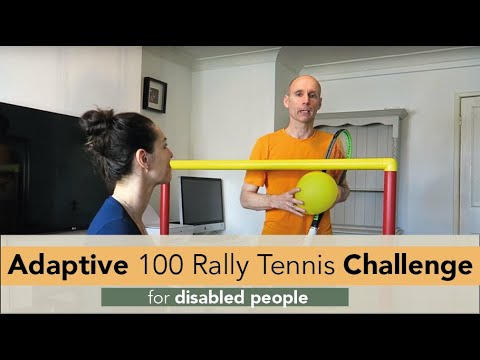 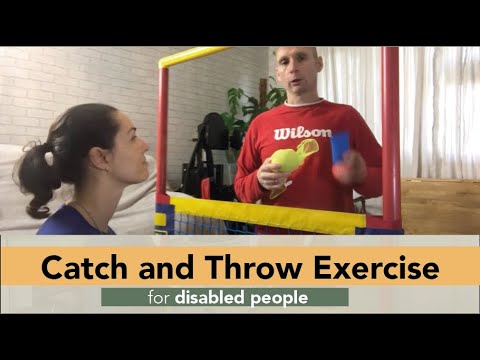 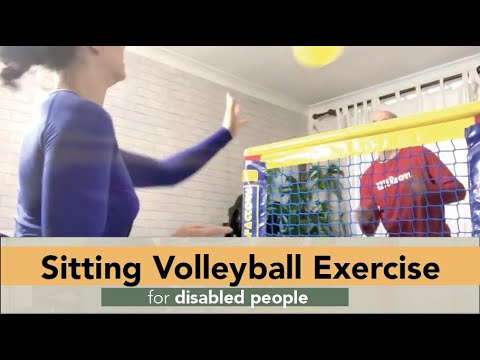 BBS Tennis Workout #1
Volleyball
BBS Tennis Workout #2
100 Shot Rally Challenge
Throw and Catch #1
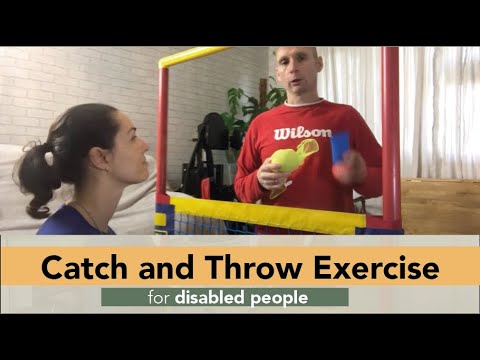 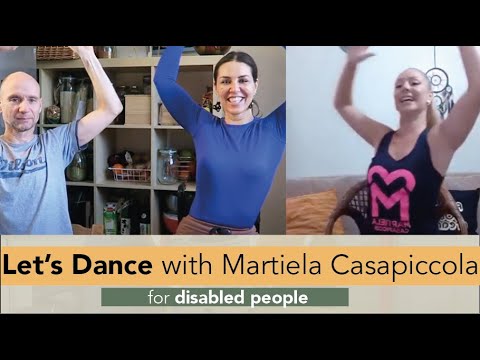 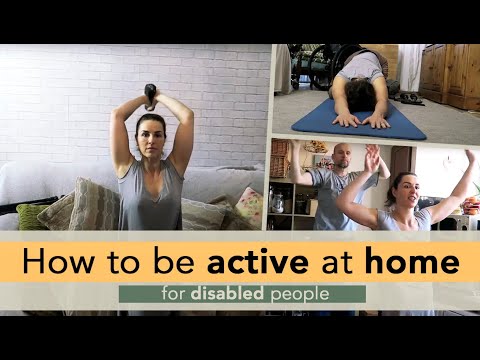 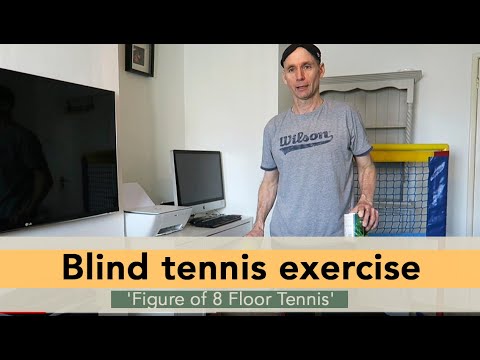 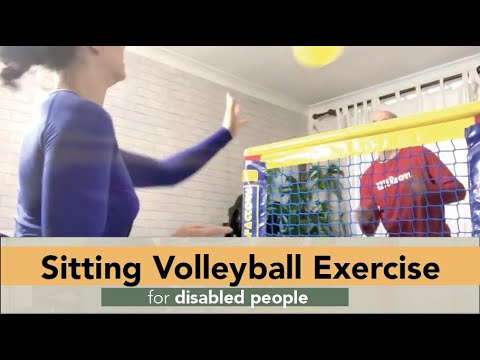 Throw and Catch #2
Wheelchair Dancing
Home Exercise Inspiration
VI Tennis Activity
Sitting Volleyball
NETFLEX
Daily physical activity is very important to help keep a healthy mind and body during this difficult
time. Click on an image below to try a workout. 

Healthy body = healthy mind